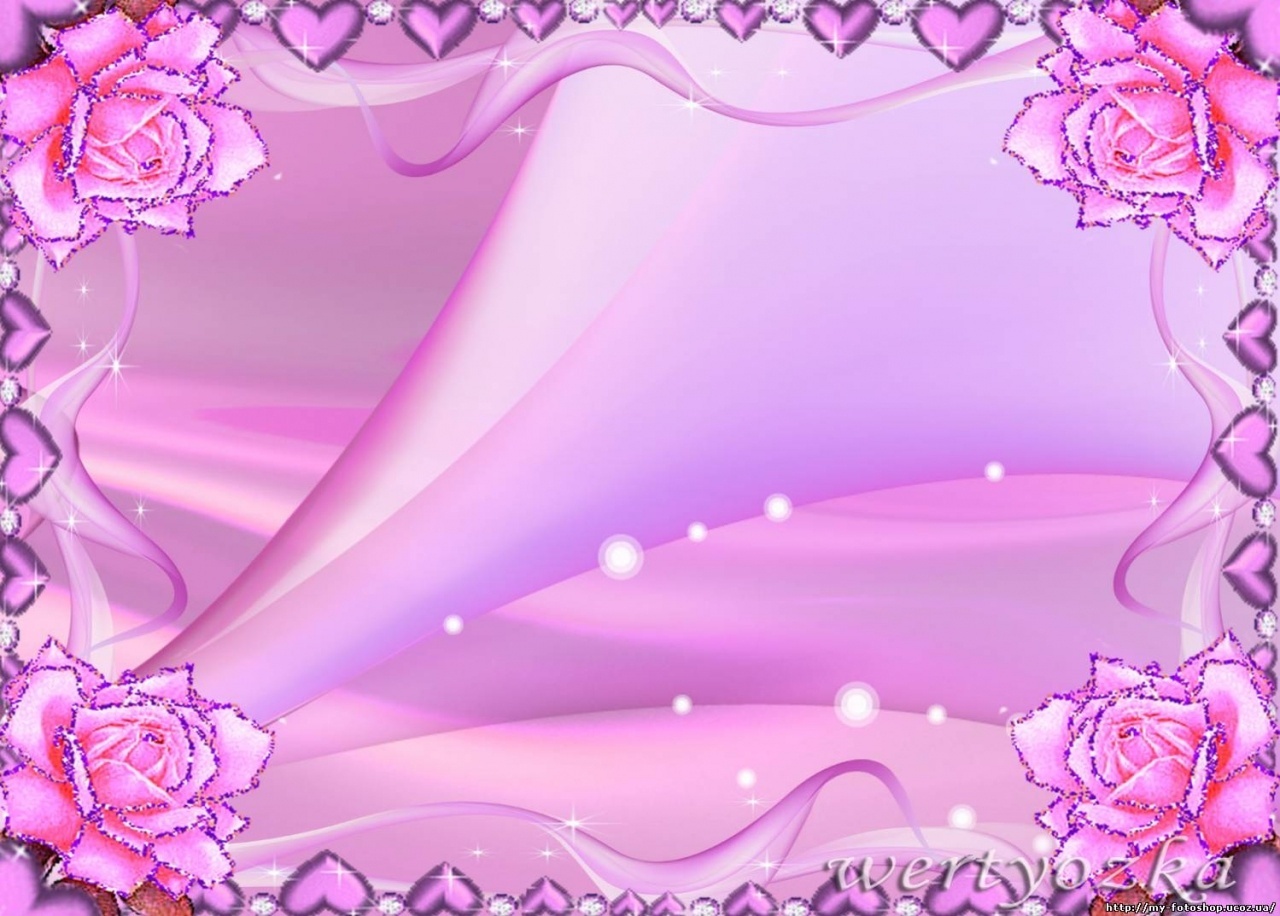 Расскажи  о своей маме
божественная
единственная
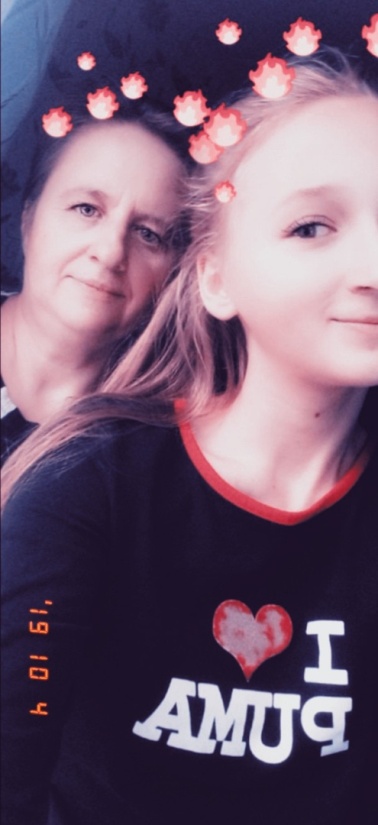 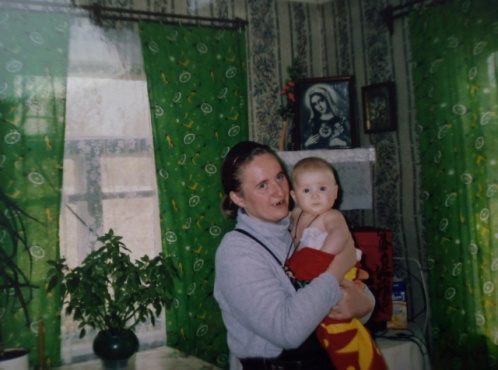 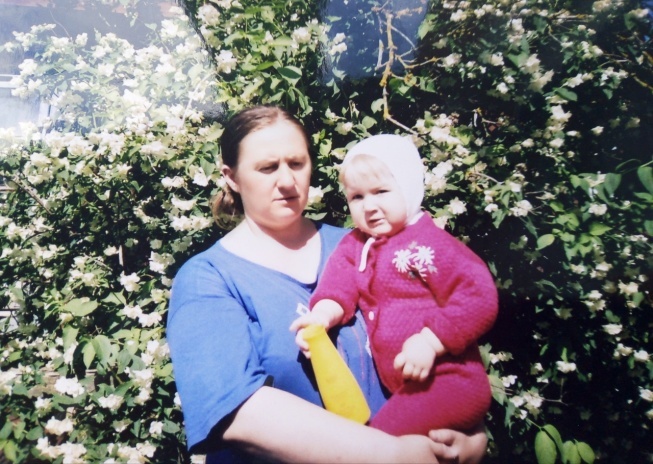 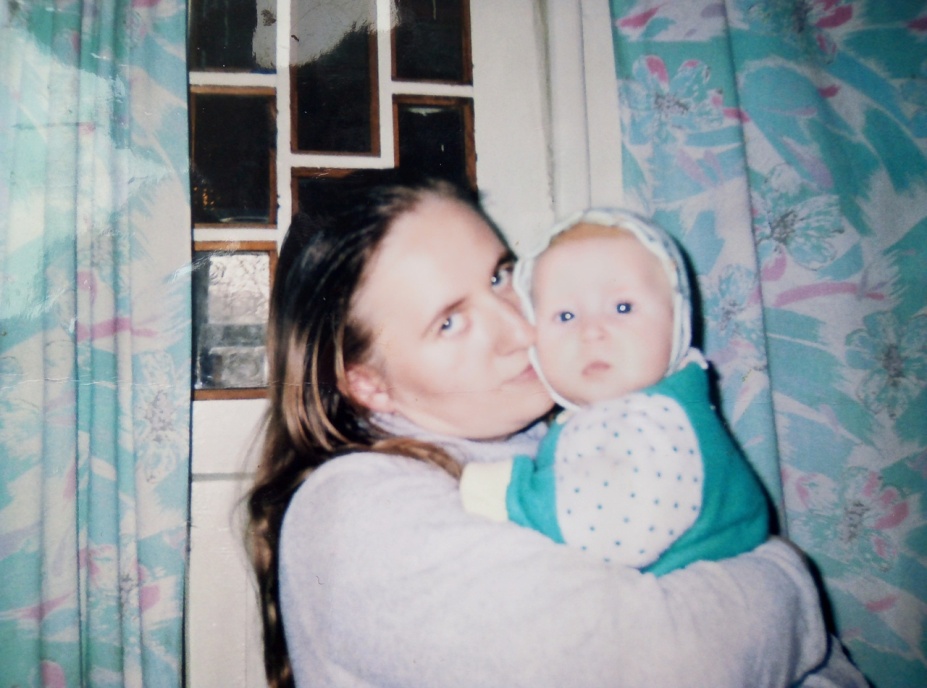 милая
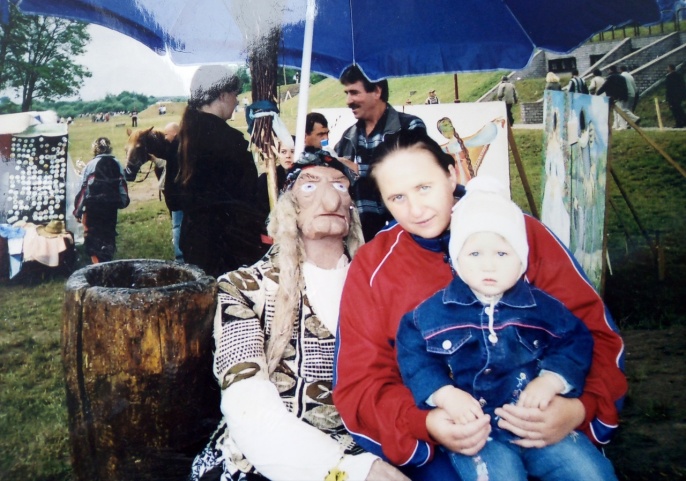 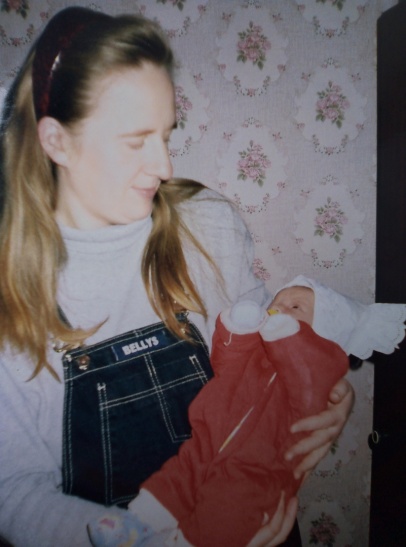 добрая
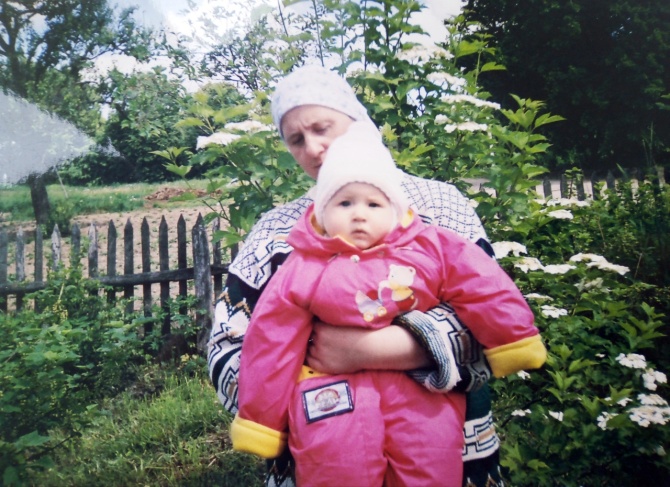 нежная